Verkehrswende im Güterverkehr – Europa kann mehr
Dirk Flege
Geschäftsführer
Allianz pro Schiene e.V.
3rd ERA Multimodal Conference │Digital Mobility Services & Supply Chain Integration. Hamburg, 25./26. Okt. 23
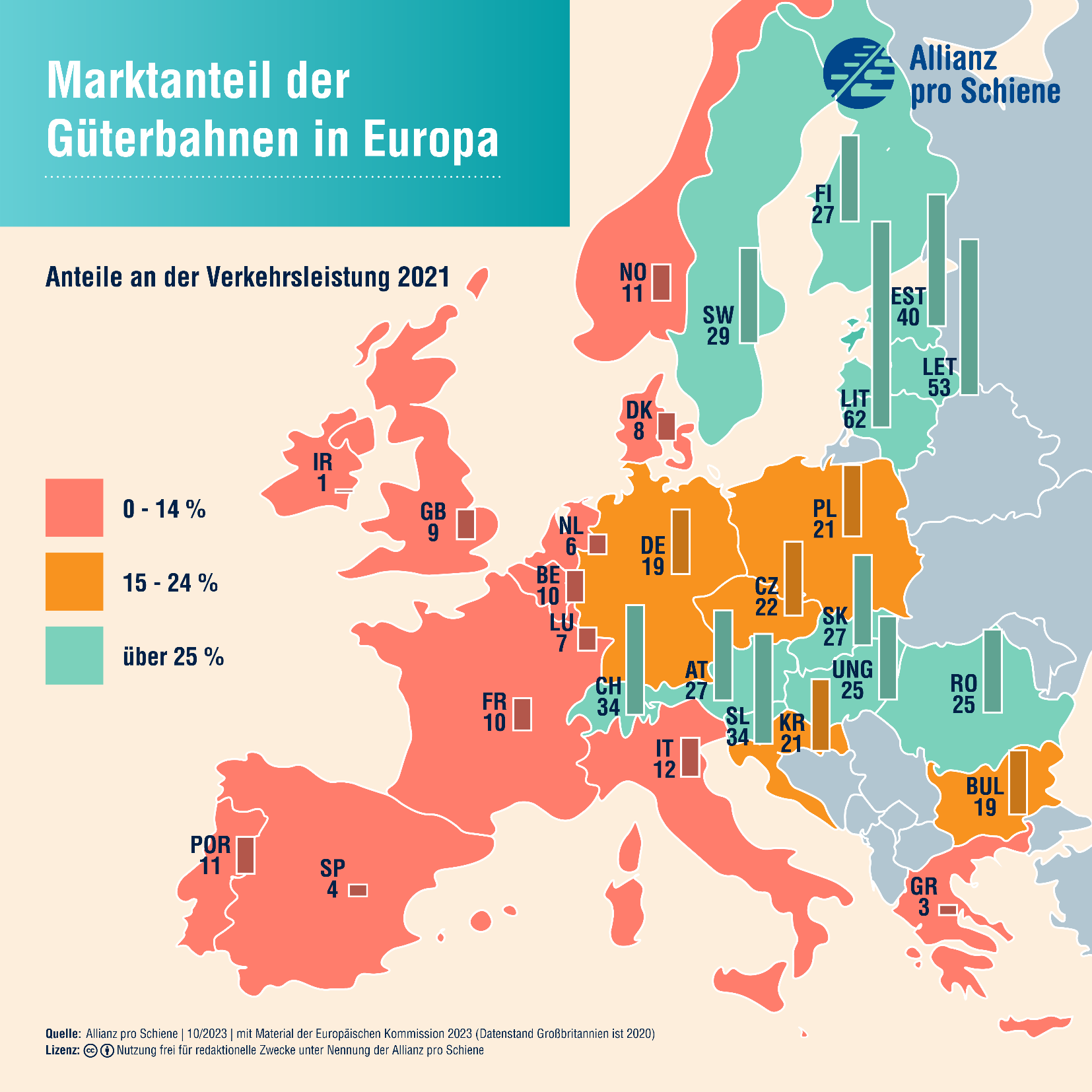 25% Deutschland
Marktanteilsziel 2030
30% Europäische Union
Handlungsbedarf 
in den Feldern
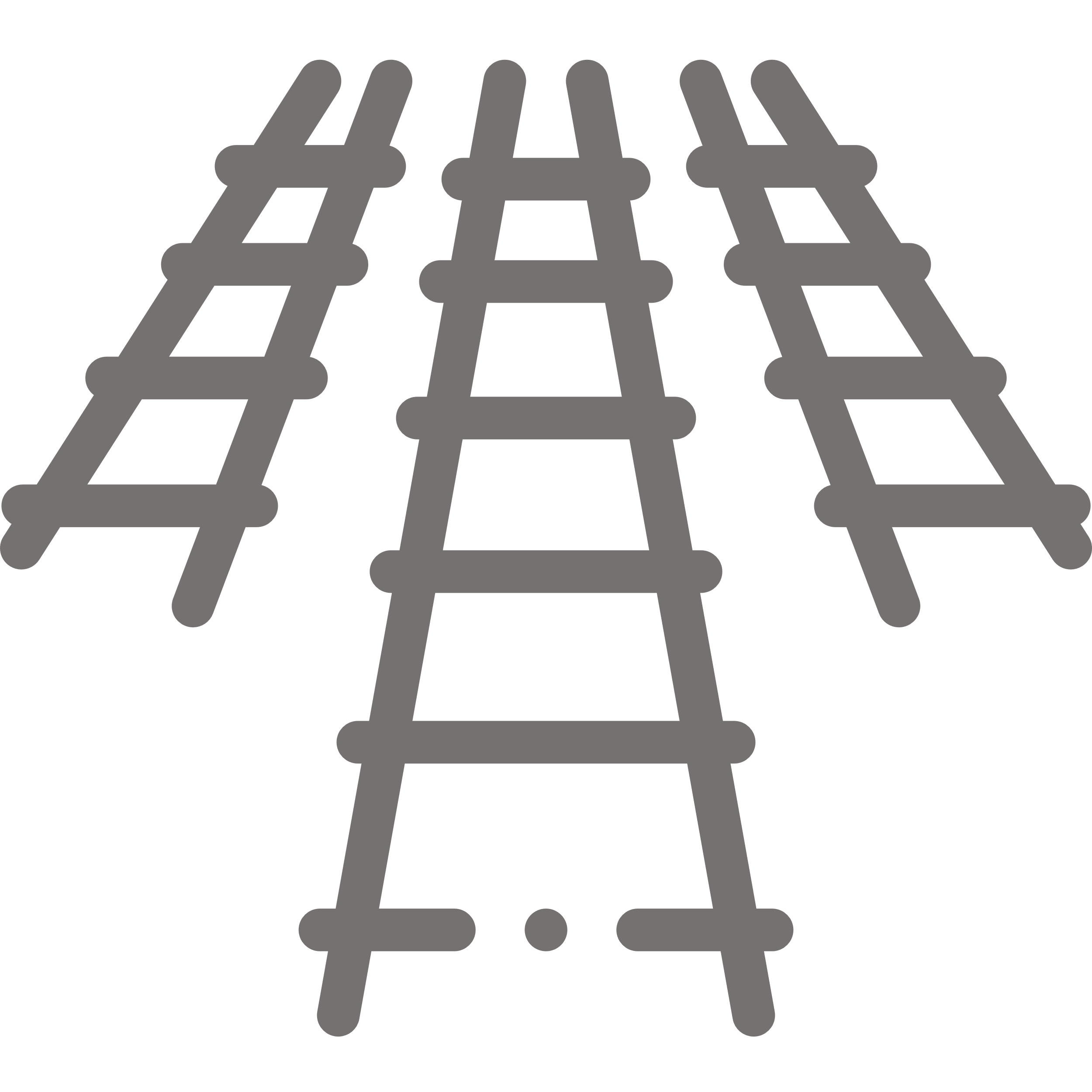 WETTBEWERBSBEDINGUNGEN
INFRASTRUKTUR
DIGITALISIERUNG
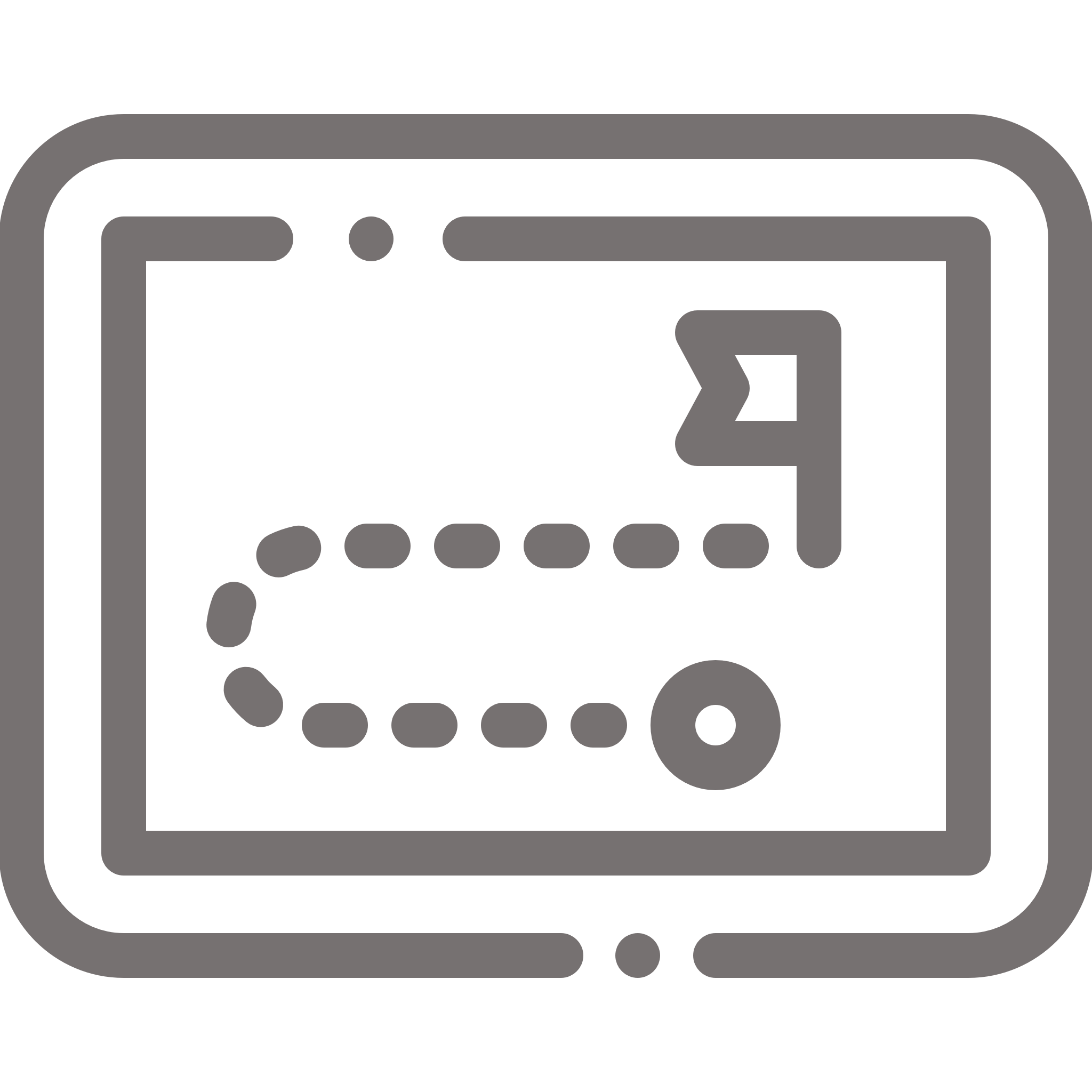 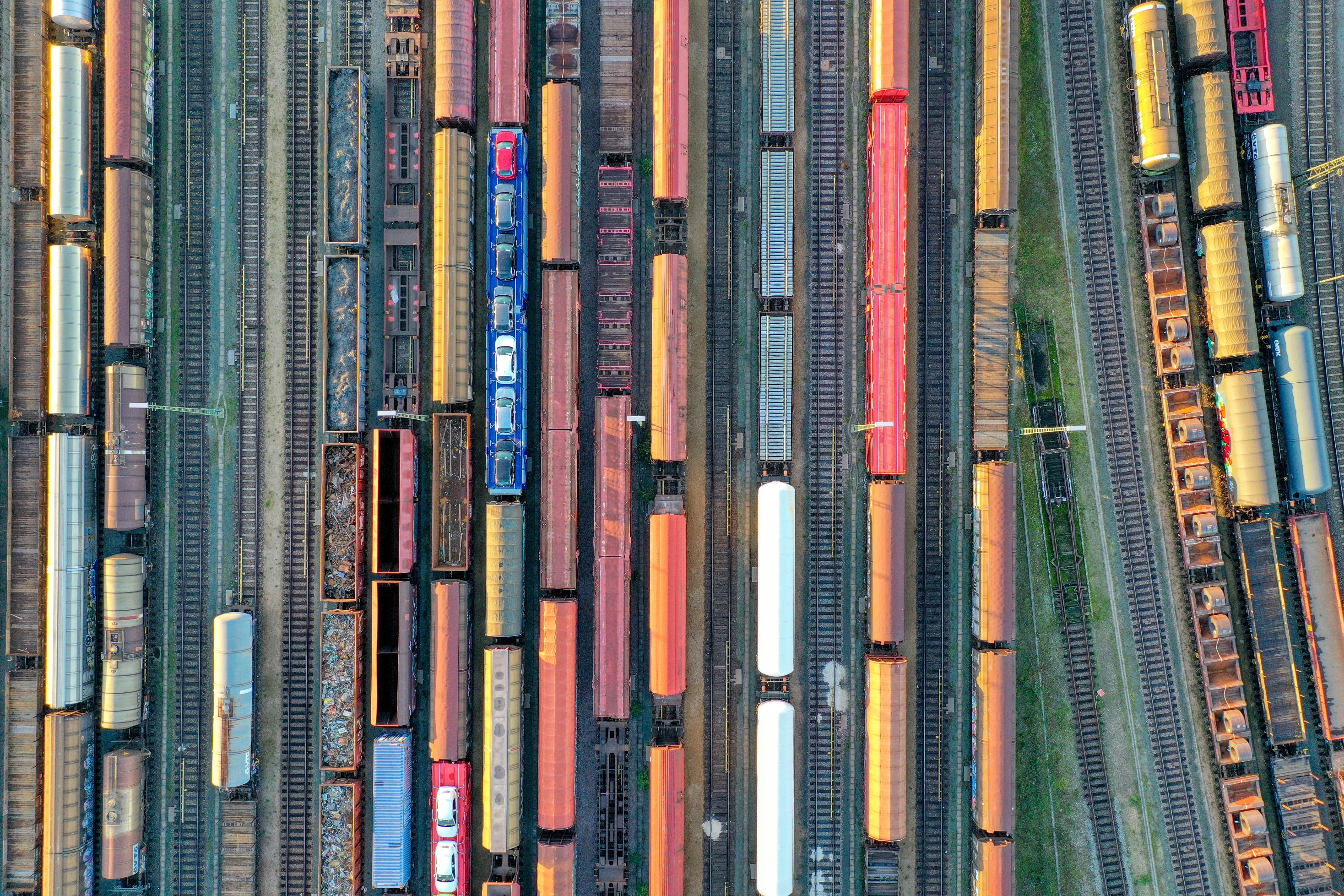 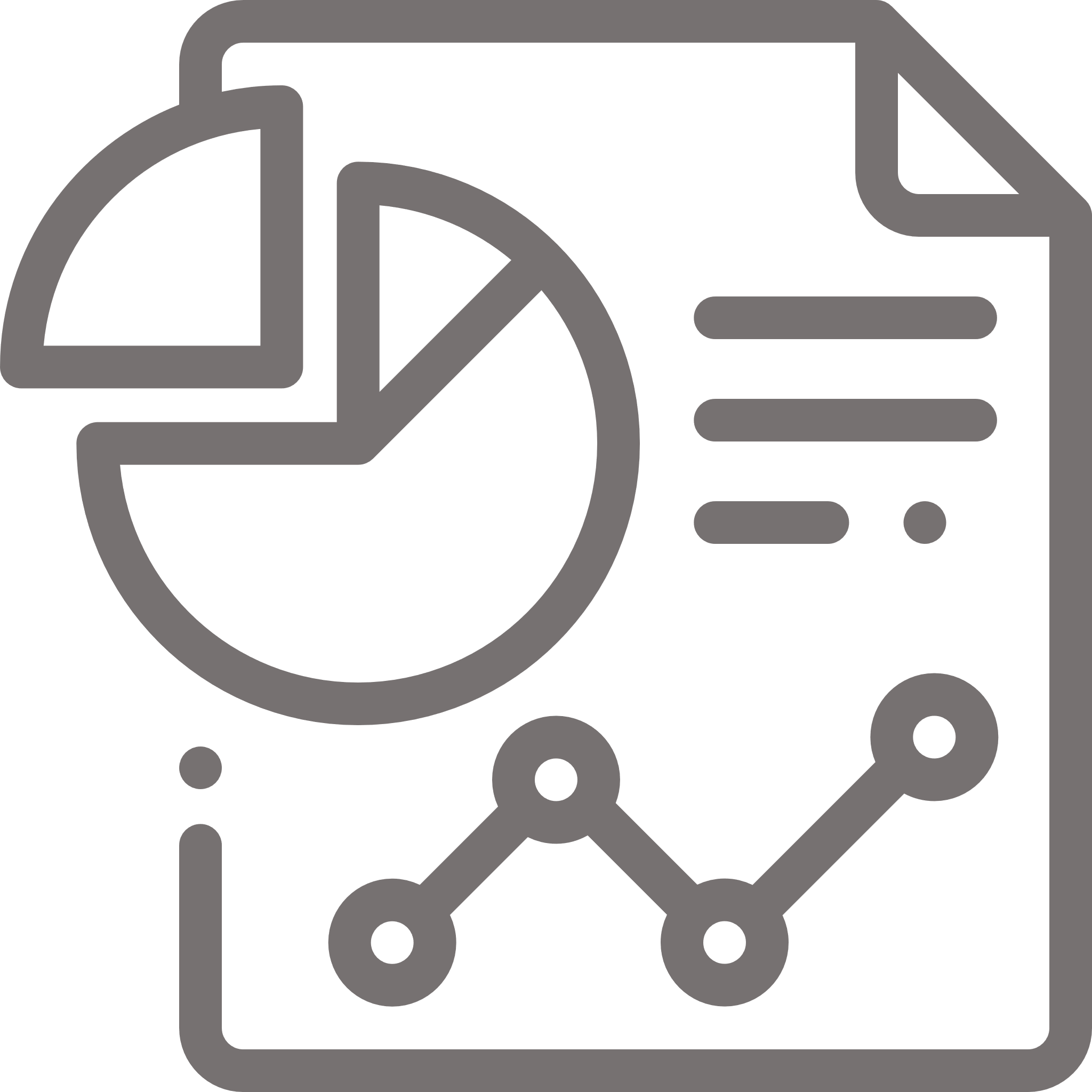 ©eyeem/Thomas Gutschlag
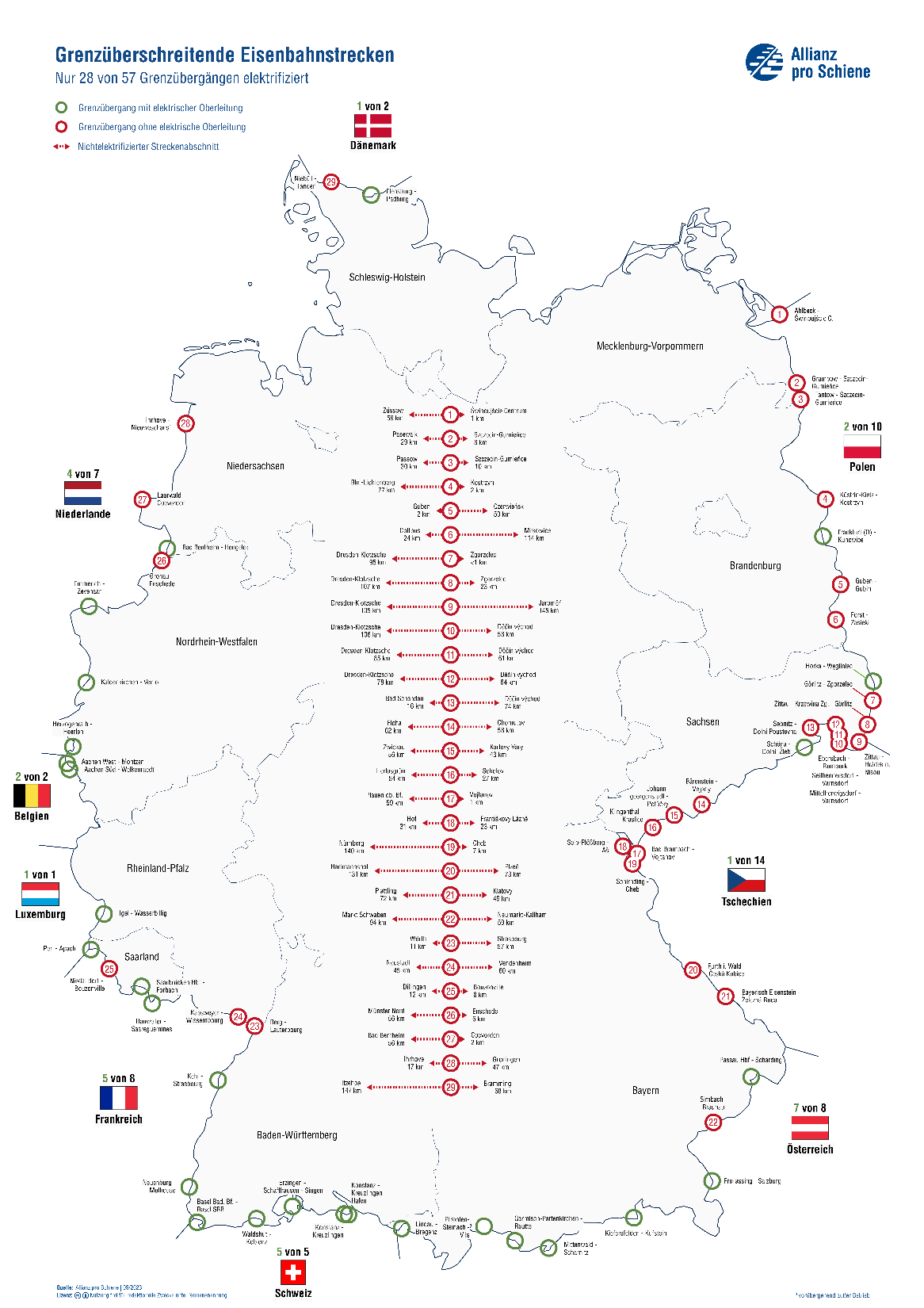 INFRASTRUKTUR
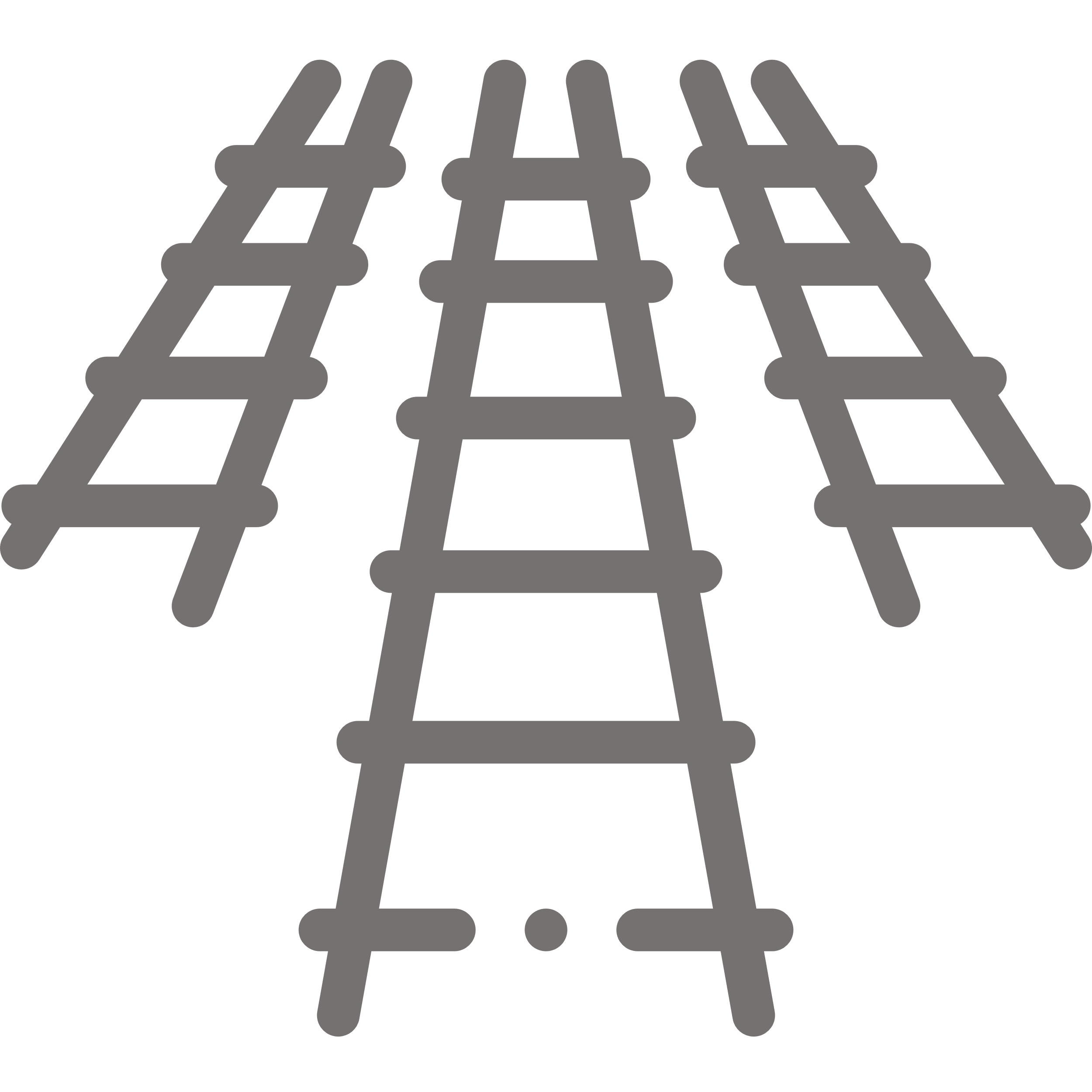 INFRASTRUKTUR
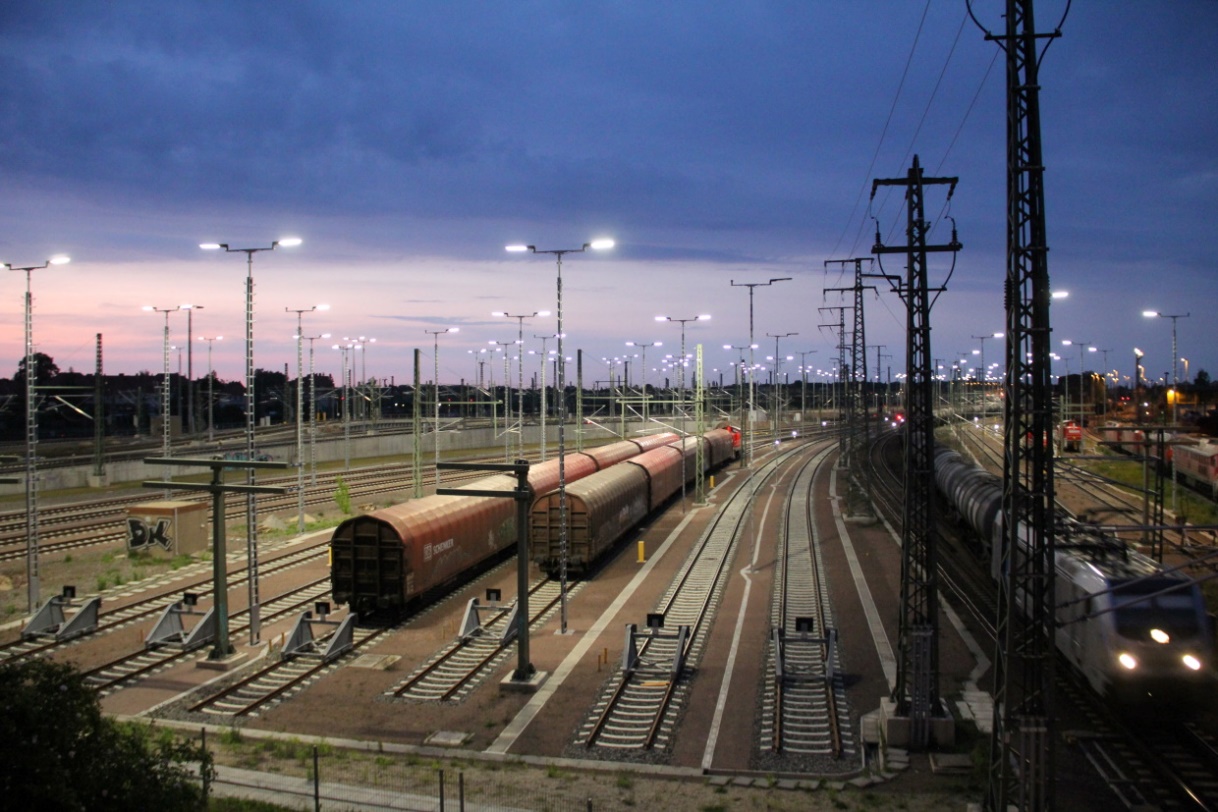 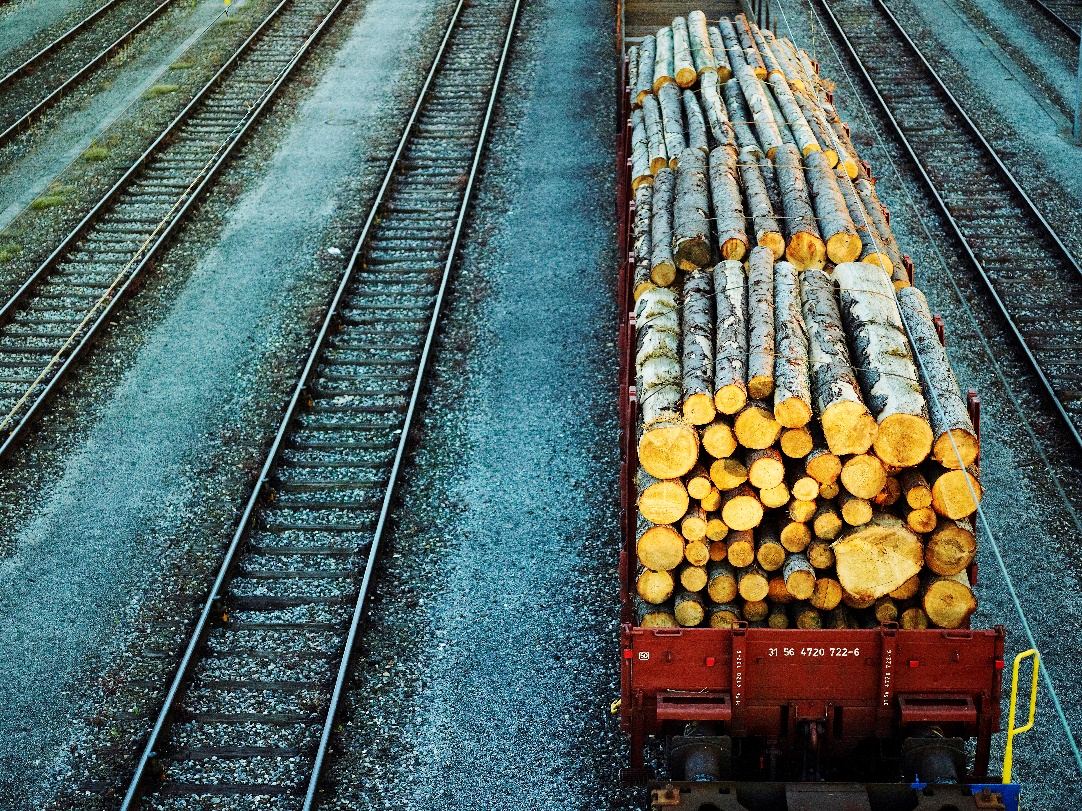 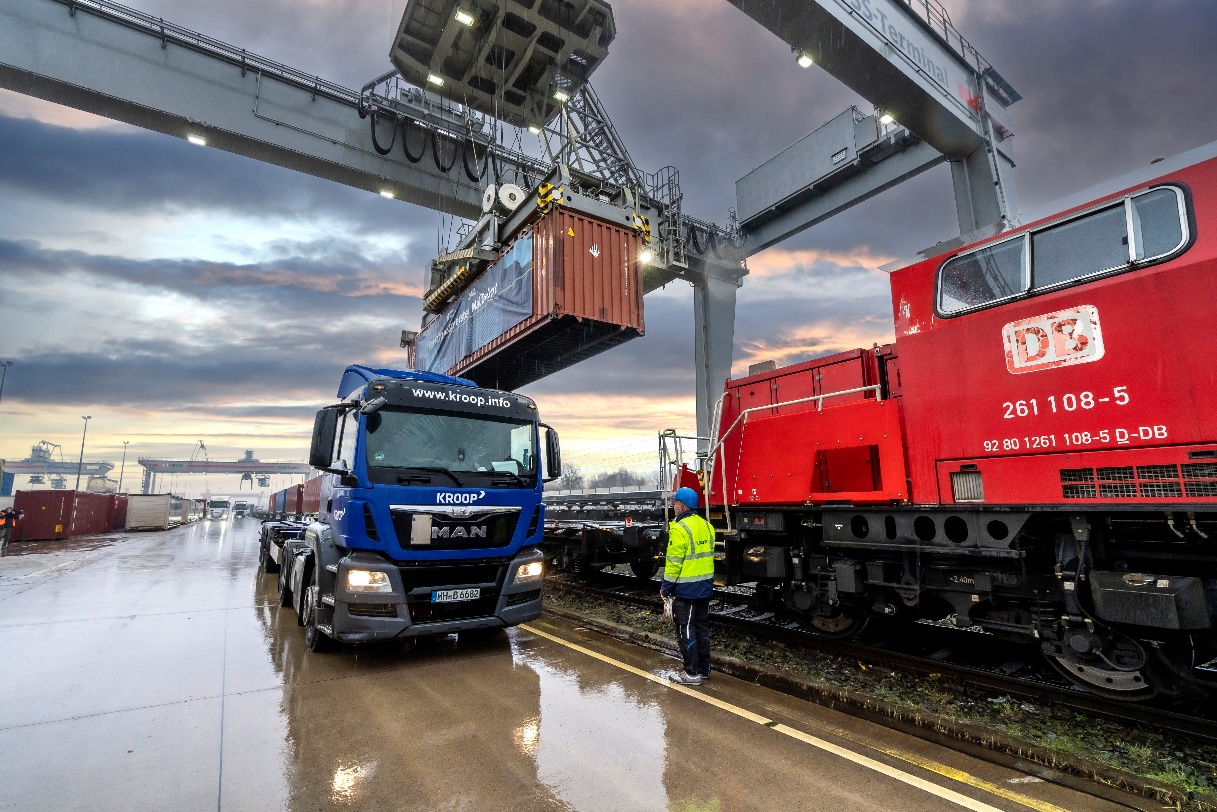 Den Nachholbedarf beim grenzüberschreitenden Ausbau des Schienengüterverkehrsnetzes meistern
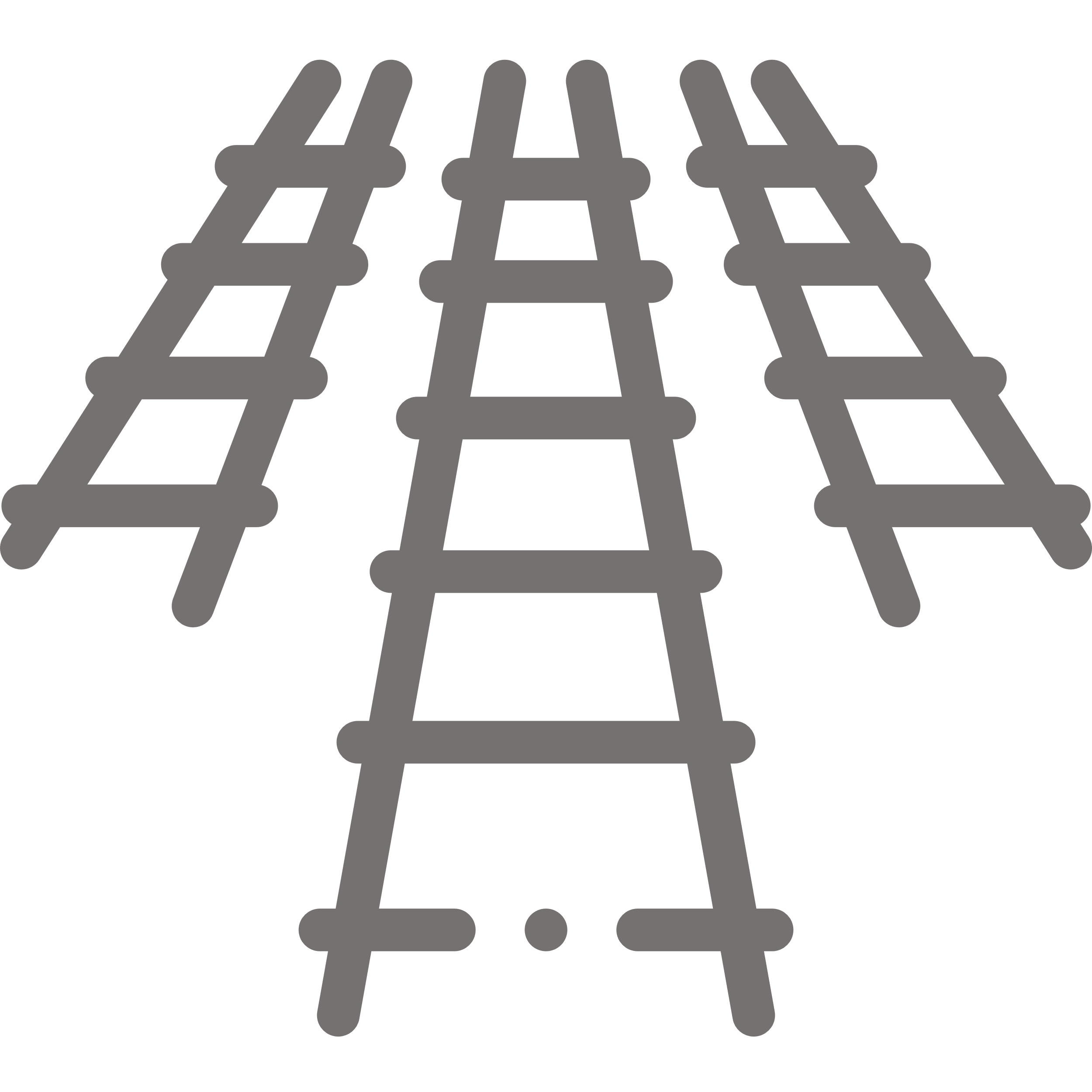 ©Deutsche Bahn AG/Frank Kniestedt
ÖBB/Philipp Horak
Allianz pro Schiene / Jenner-Egberts
durch grenzüberschreitende Elektrifizierung + EU-Förderprogramme für elektrifizierte Grenzübergänge
durch Hochleistungs-TEN-T-Korridore und Konzentration auf Engpässe im grenzüberschreitenden Schienennetz
durch 740m Züge und P400 Profil im kombinierter Verkehr
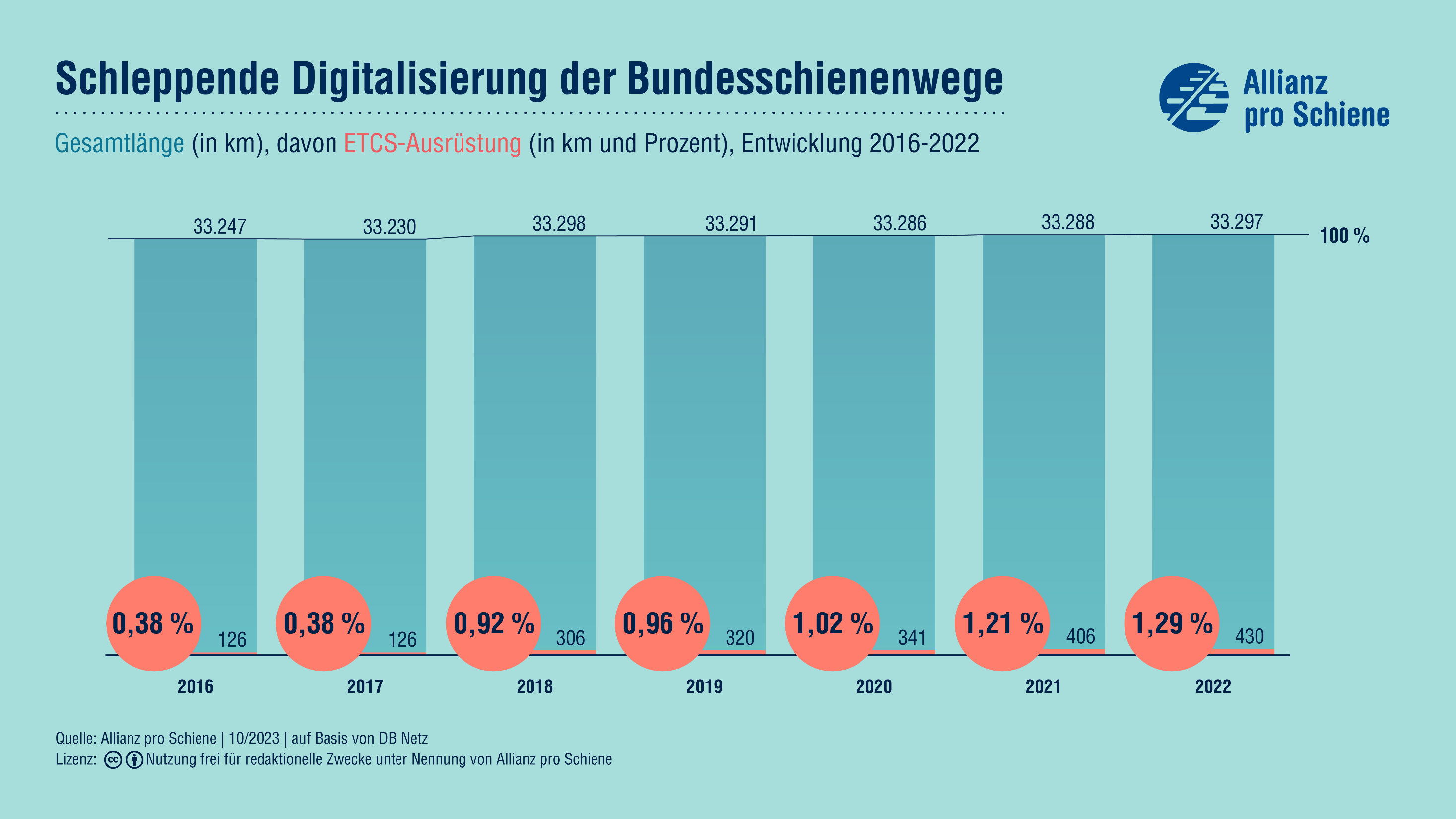 WETTBEWERBSBEDINGUNGEN
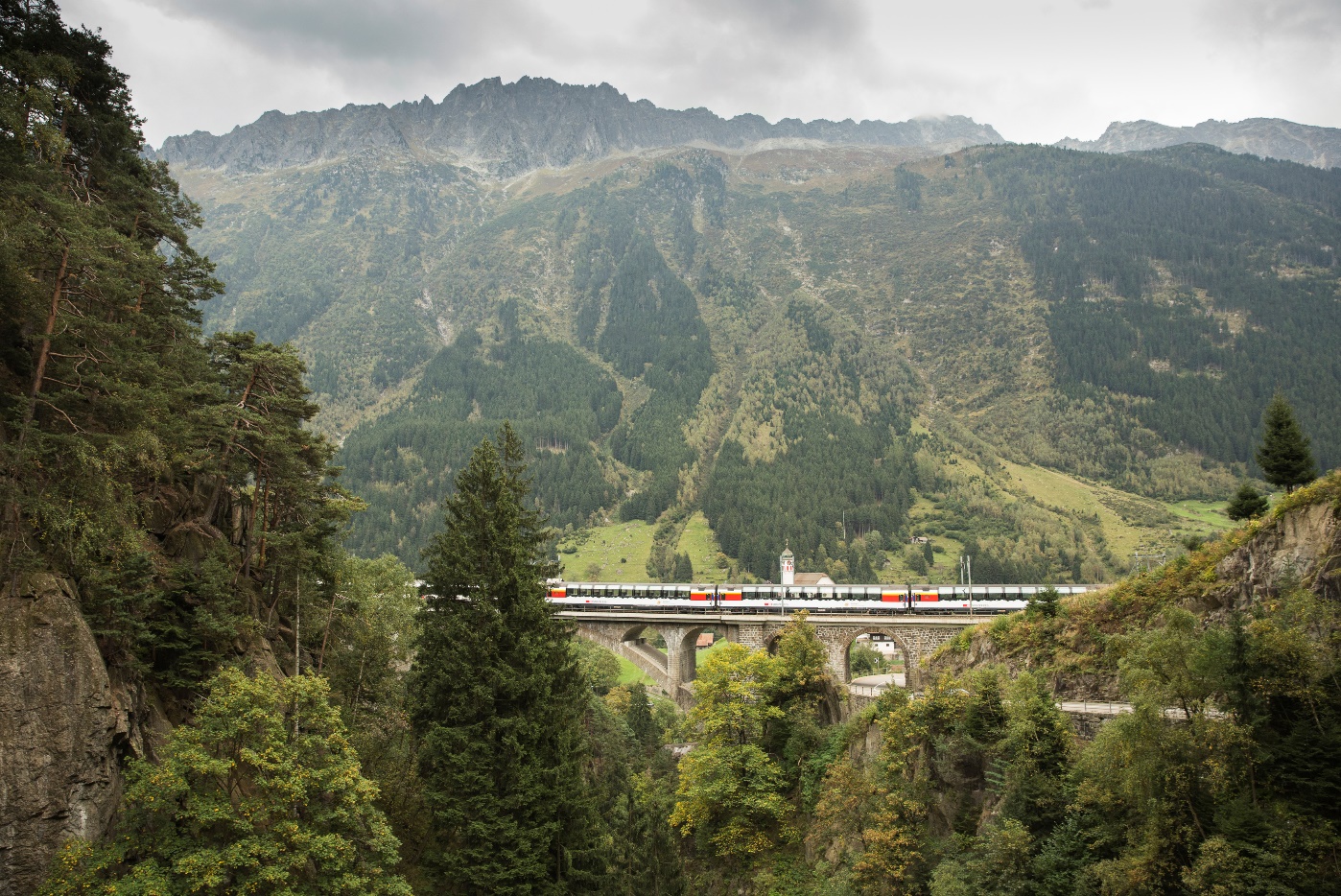 Die EU muss für mehr Kostenwahrheit im Verkehr sorgen und den Mitgliedsstaaten Leitlinien für die Internalisierung der externen Kosten vorgeben
© Deutsche Bahn AG / Dominik Baur
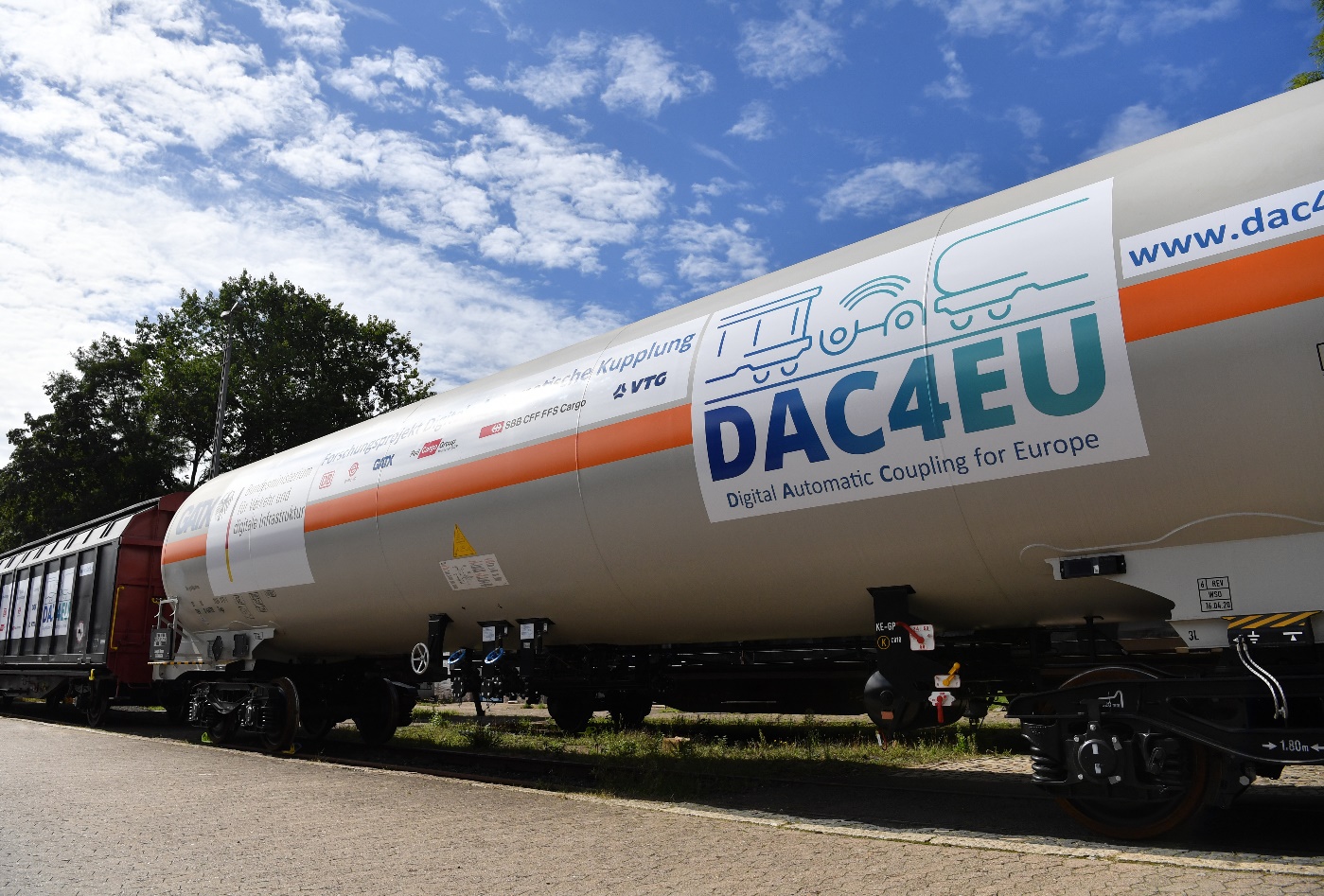 Novellierung der EU-Wegekostenrichtlinie, um den künstlichen Wettbewerbsvorteil des Straßengüterverkehrs bei den Infrastruktur-Nutzungsgebühren zu beenden
© Deutsche Bahn AG / Oliver Lang
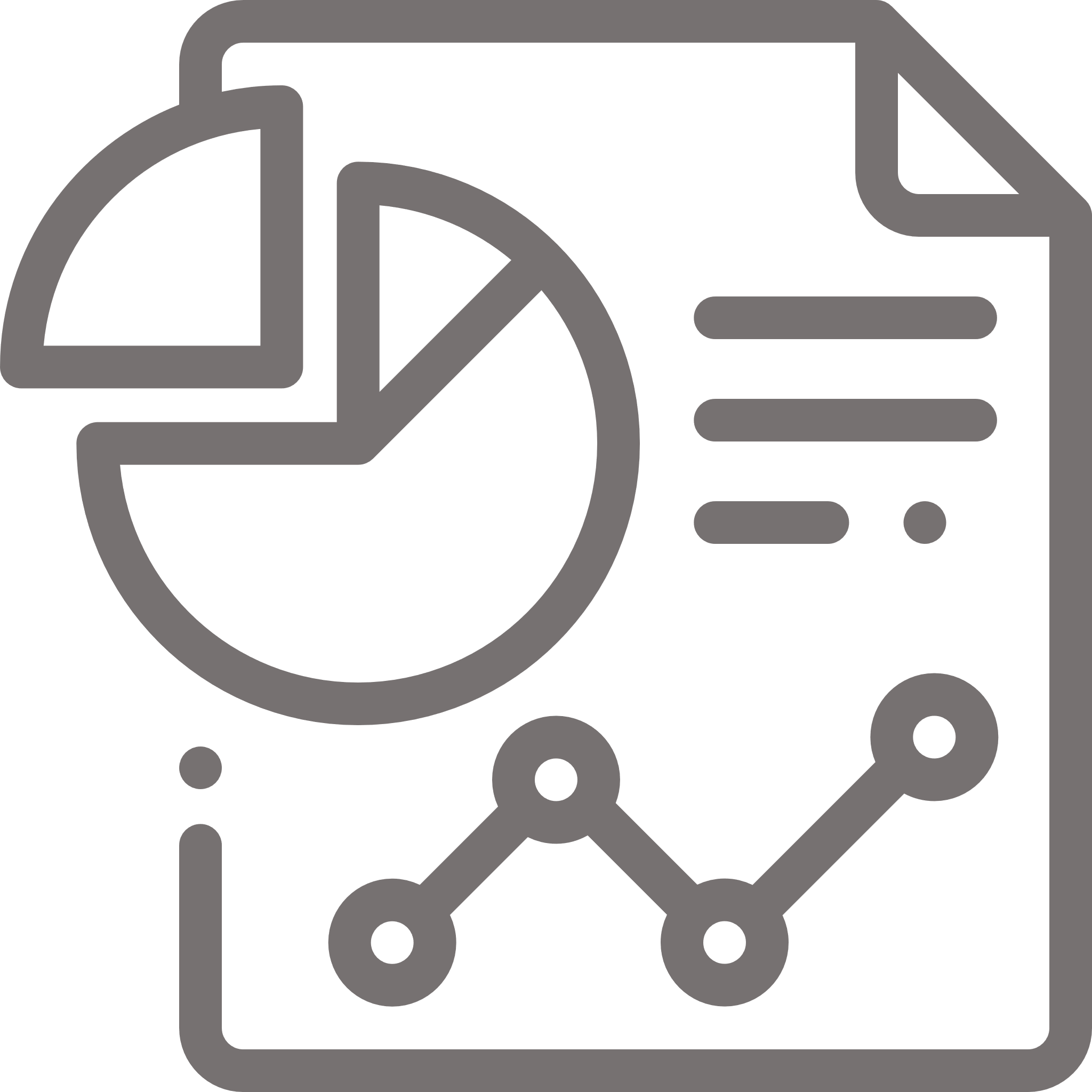 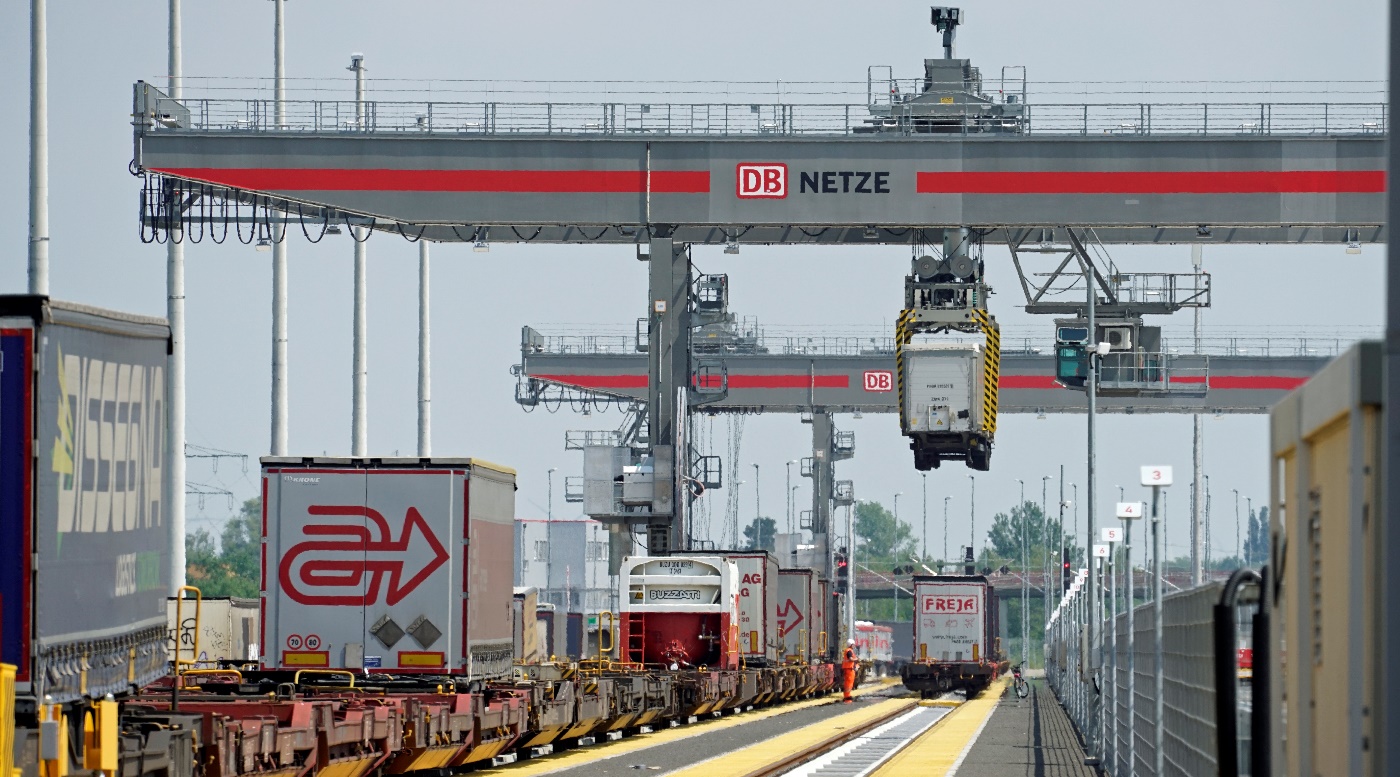 Maße und Gewichte müssen beim LKW stabil gehalten werden (keine Gigaliner), um die Komparabilität im KV zu gewährleisten
© Deutsche Bahn AG / Volker Emersleben
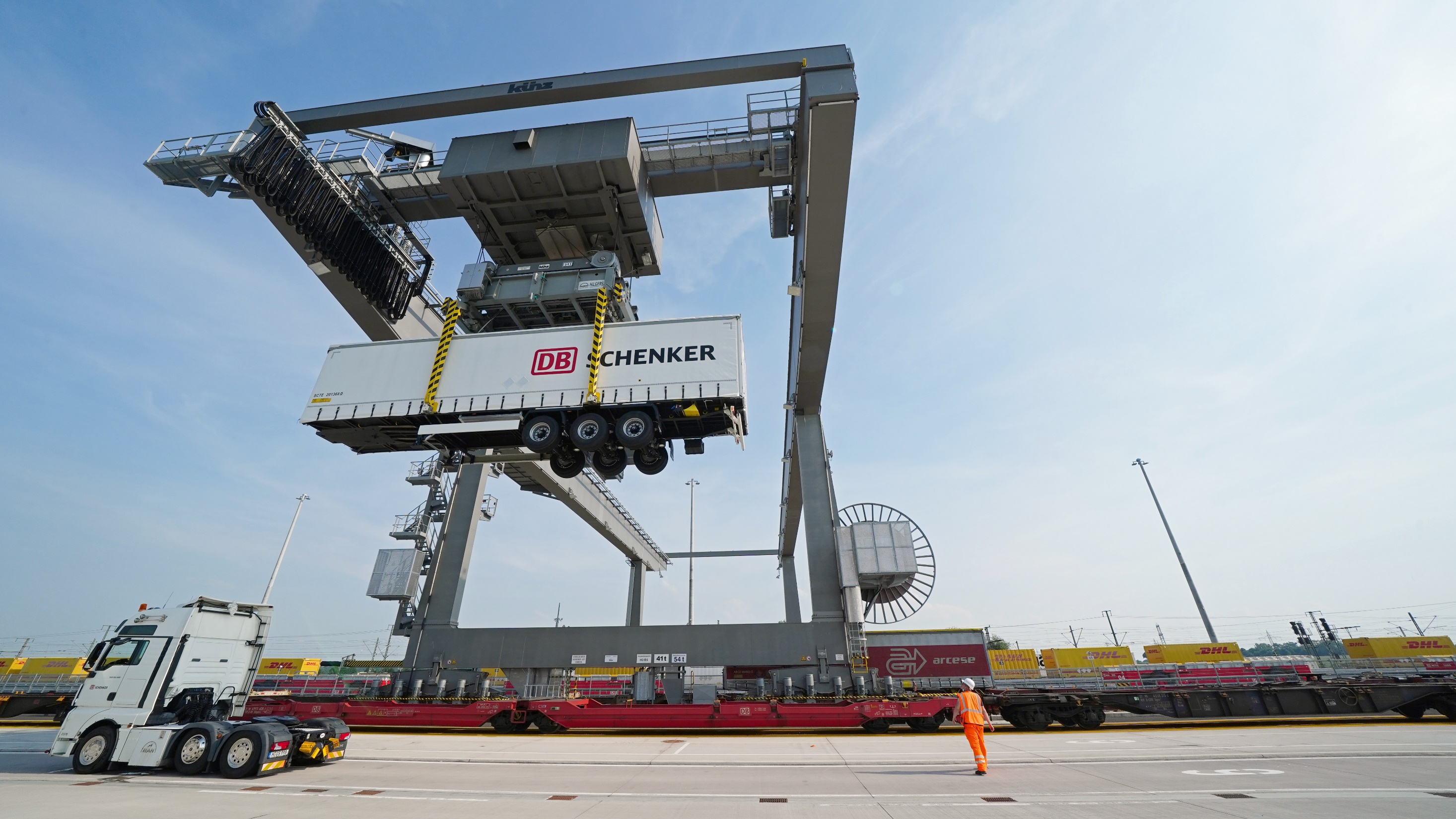 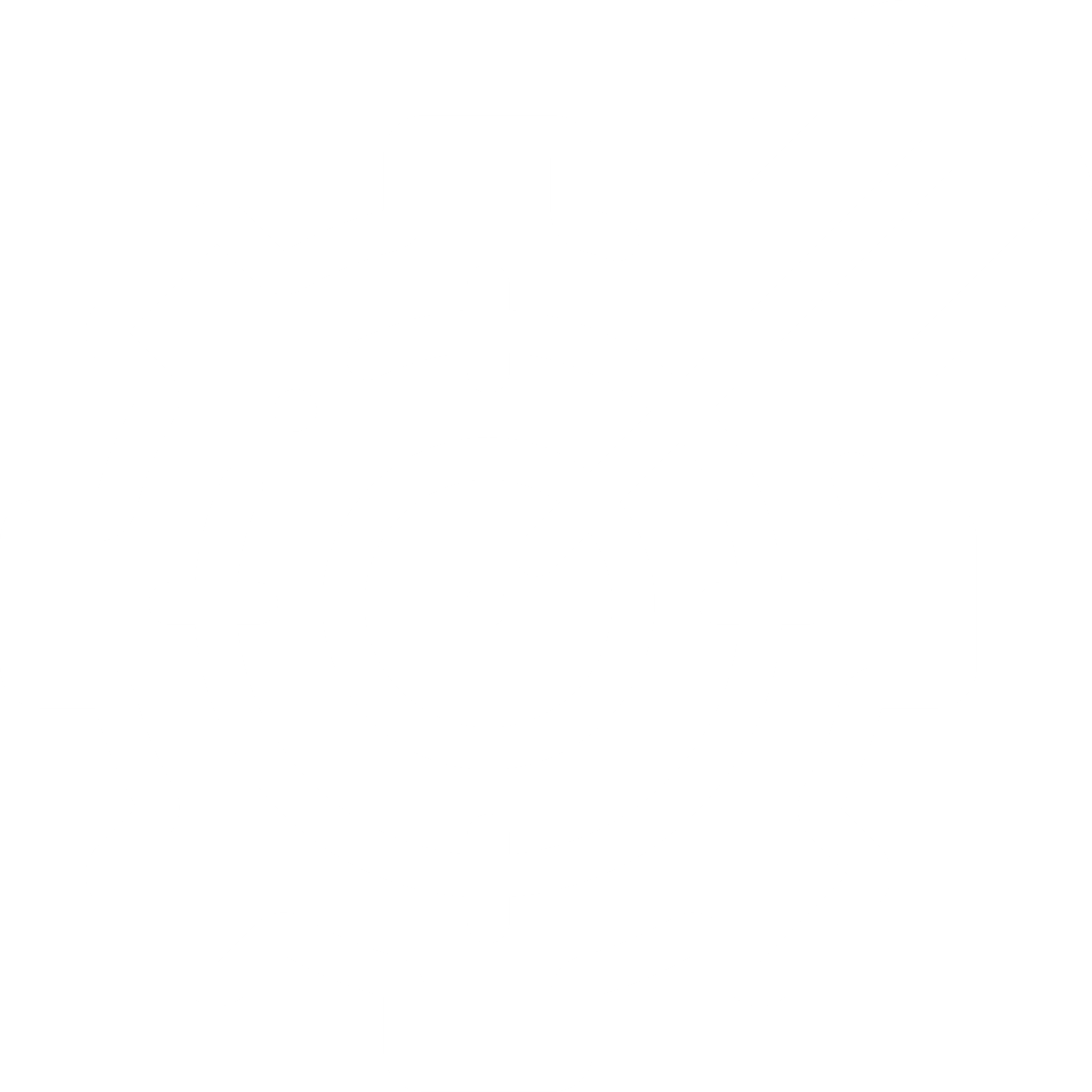 ZUSAMMENFASSUNG
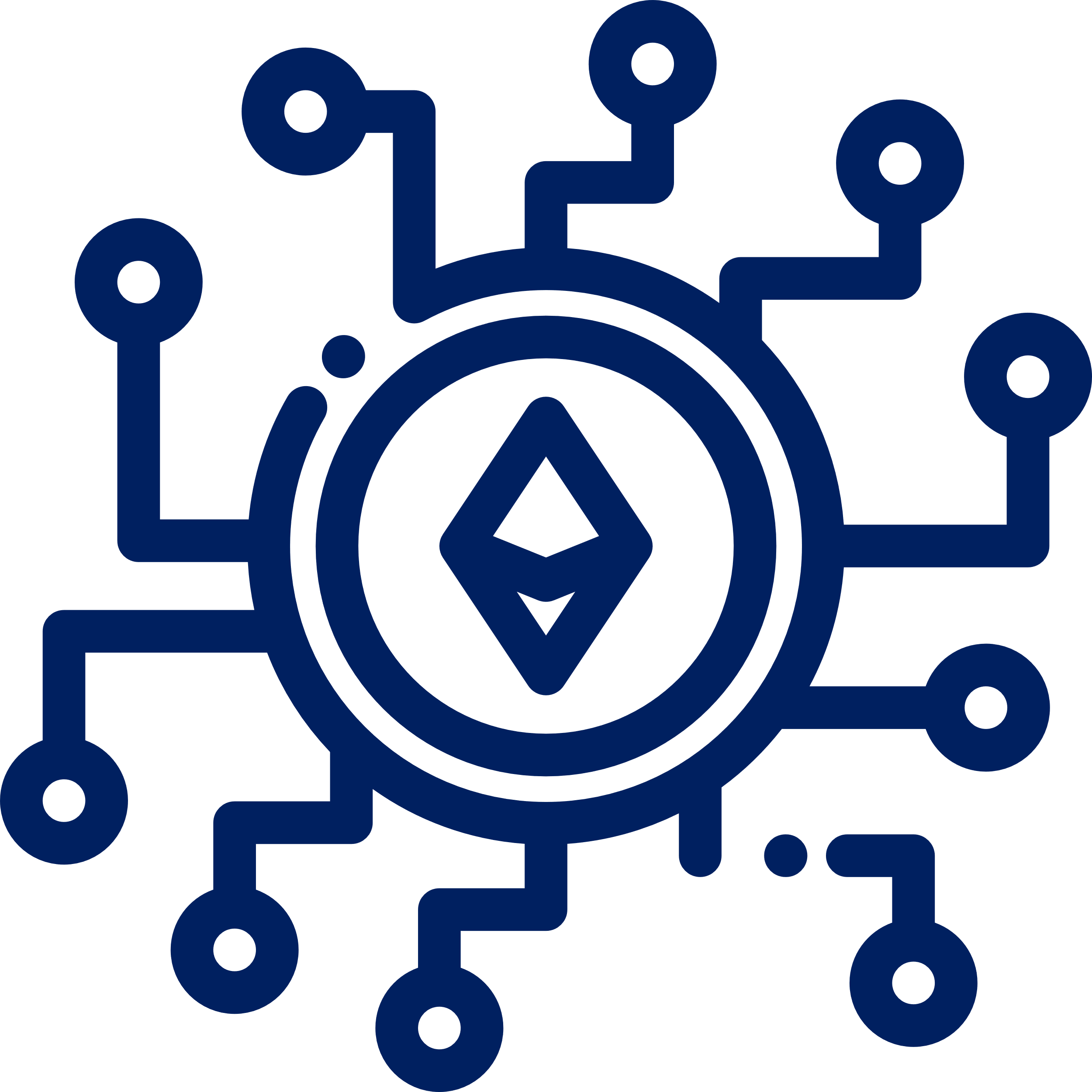 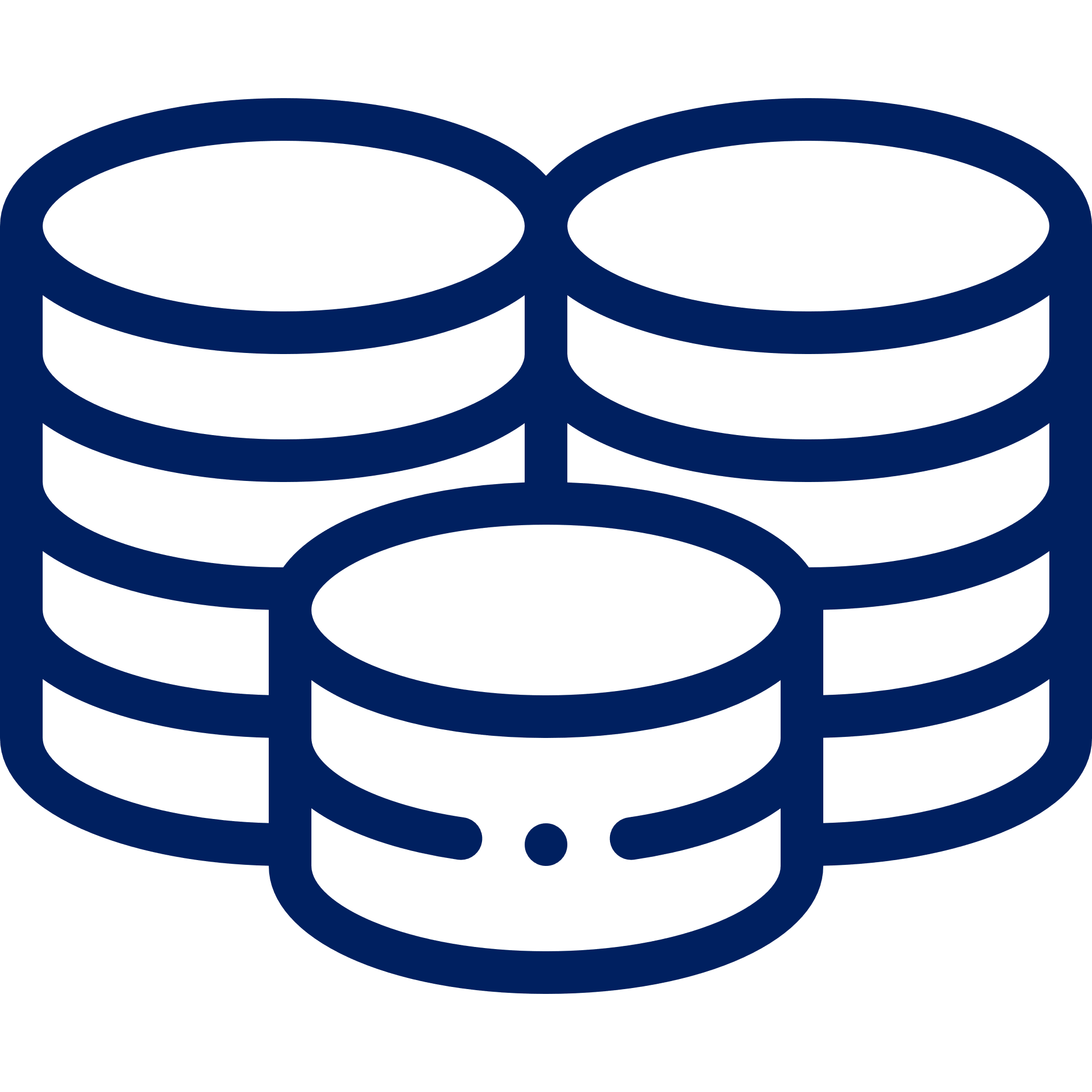 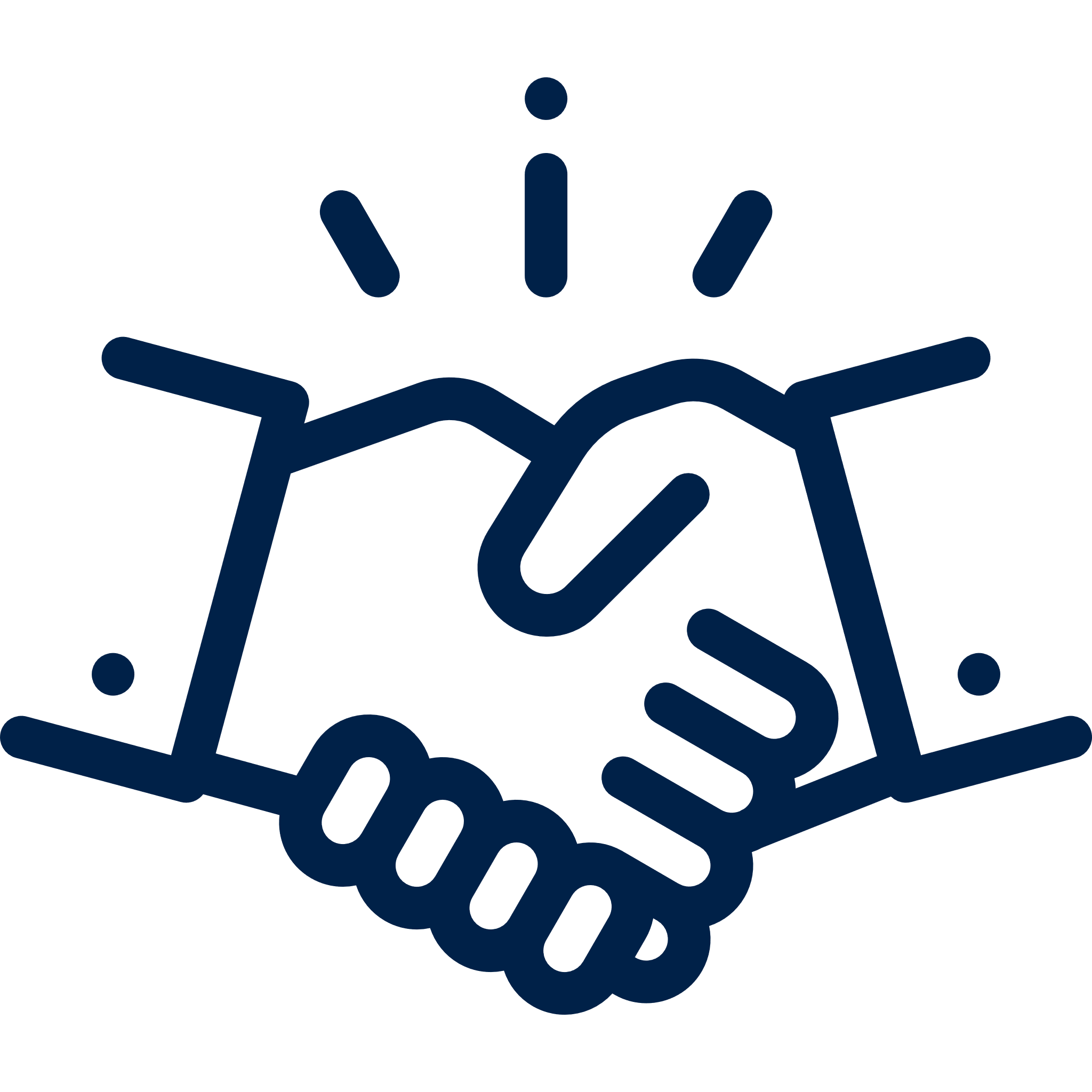 Digitalisierungs-
prozesse und Innovationen fördern
Faire intermodale Wettbewerbsbedingungen schaffen
Massiv in die Schieneninfra-struktur investieren
© Deutsche Bahn AG / Volker Emersleben
Vielen Dank für Ihre Aufmerksamkeit!
Dirk Flege
Geschäftsführer
dirk.flege@allianz-pro-schiene.de
+49 30 246 259 940